Czech RepublicCreative Europe Desk - CultureEva Zakova & Magdalena Müllerová
Art and Theatre Institute, Prague
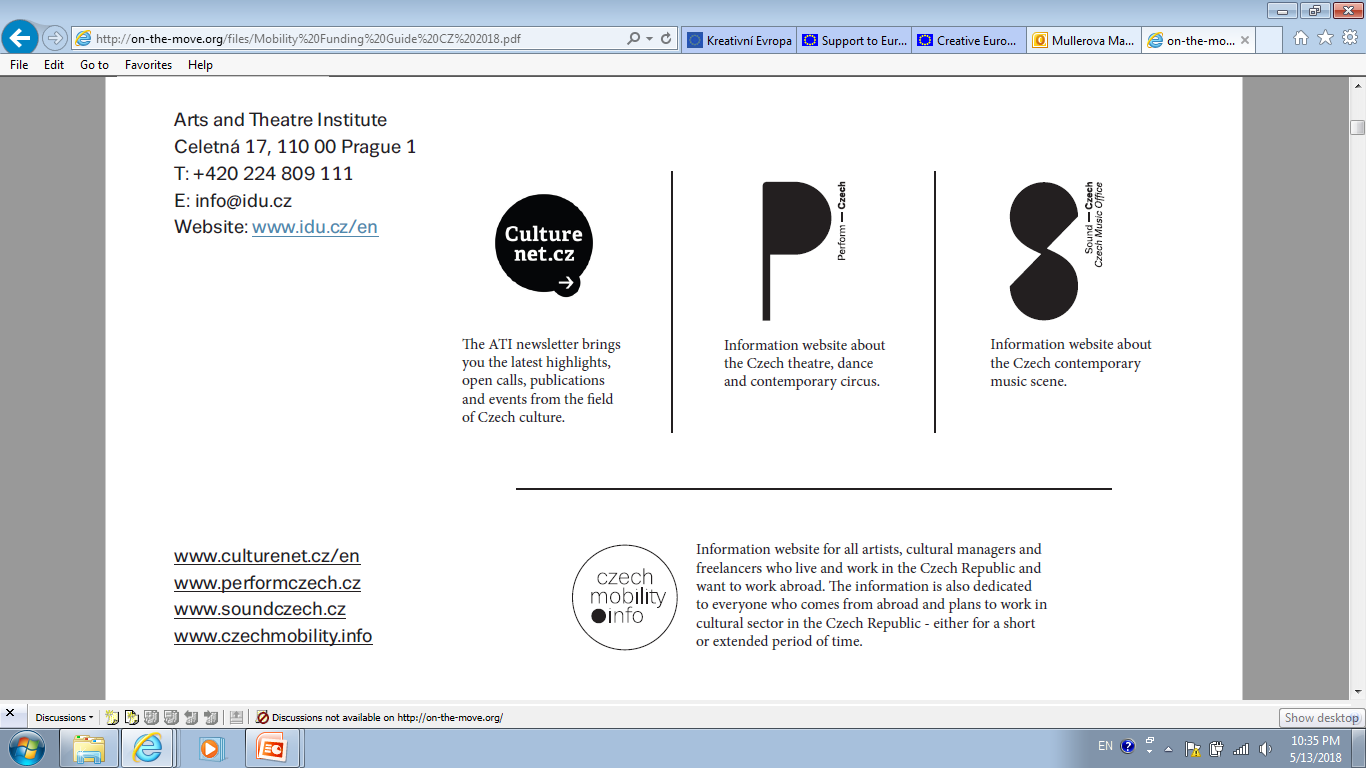 [Speaker Notes: Sídlíme v IDU
IDU se věnuje exportu umění a kultury]
SoundCzech.cz
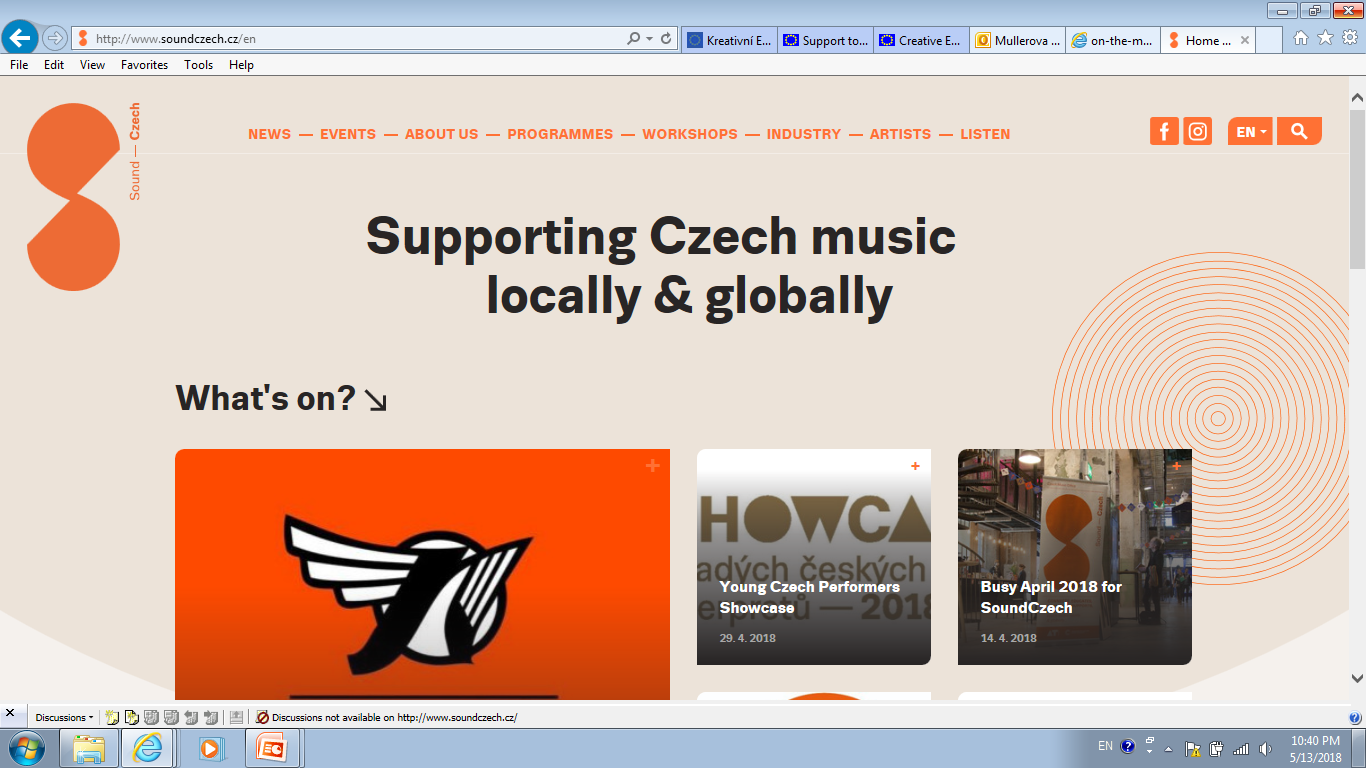 PerformCzech.cz
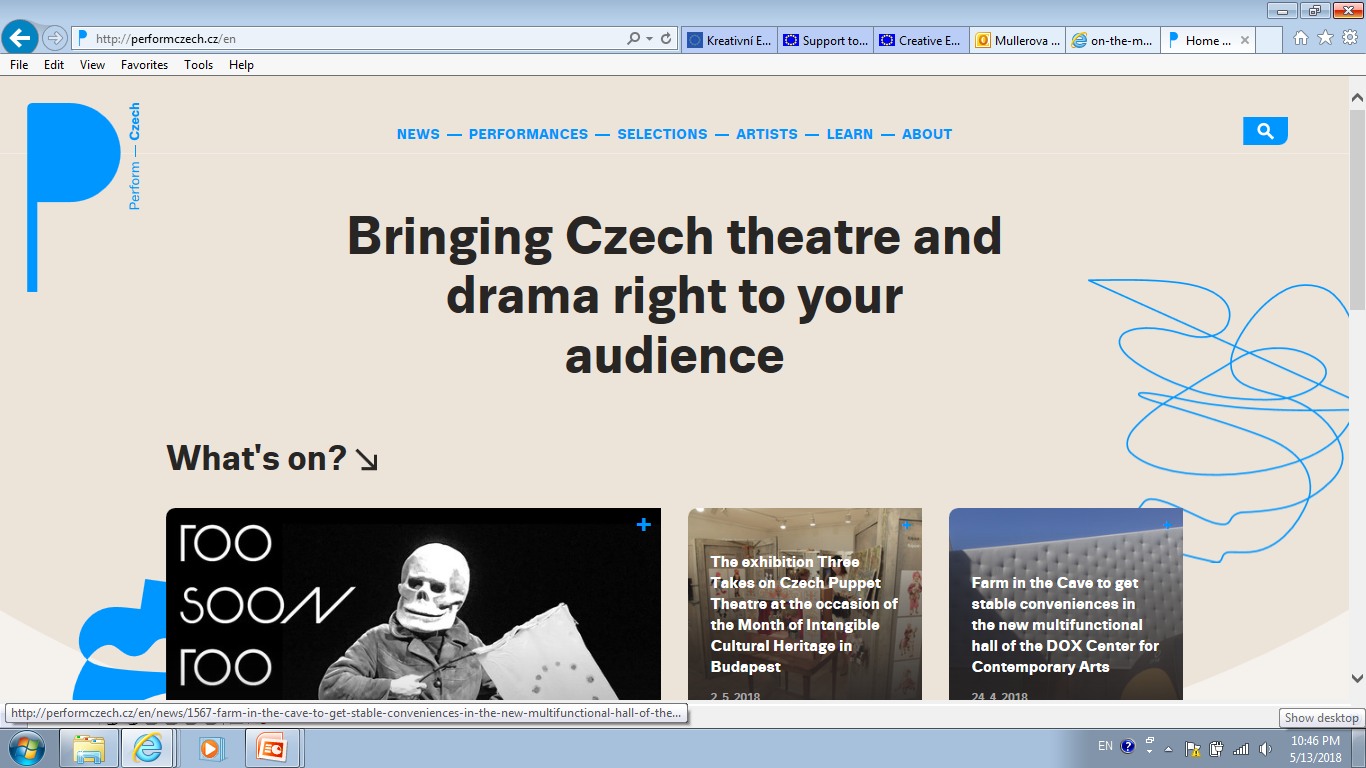 Czechlit.cz
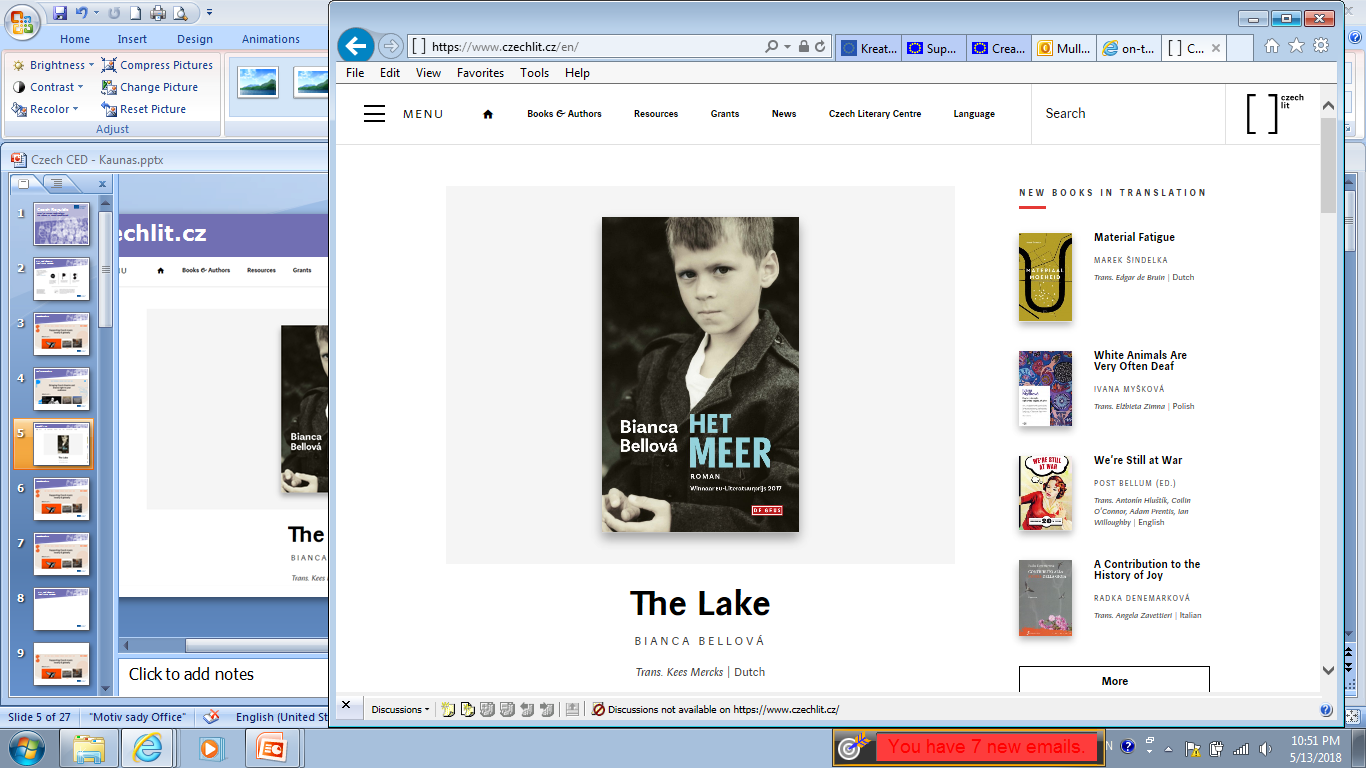 Culturenet.cz
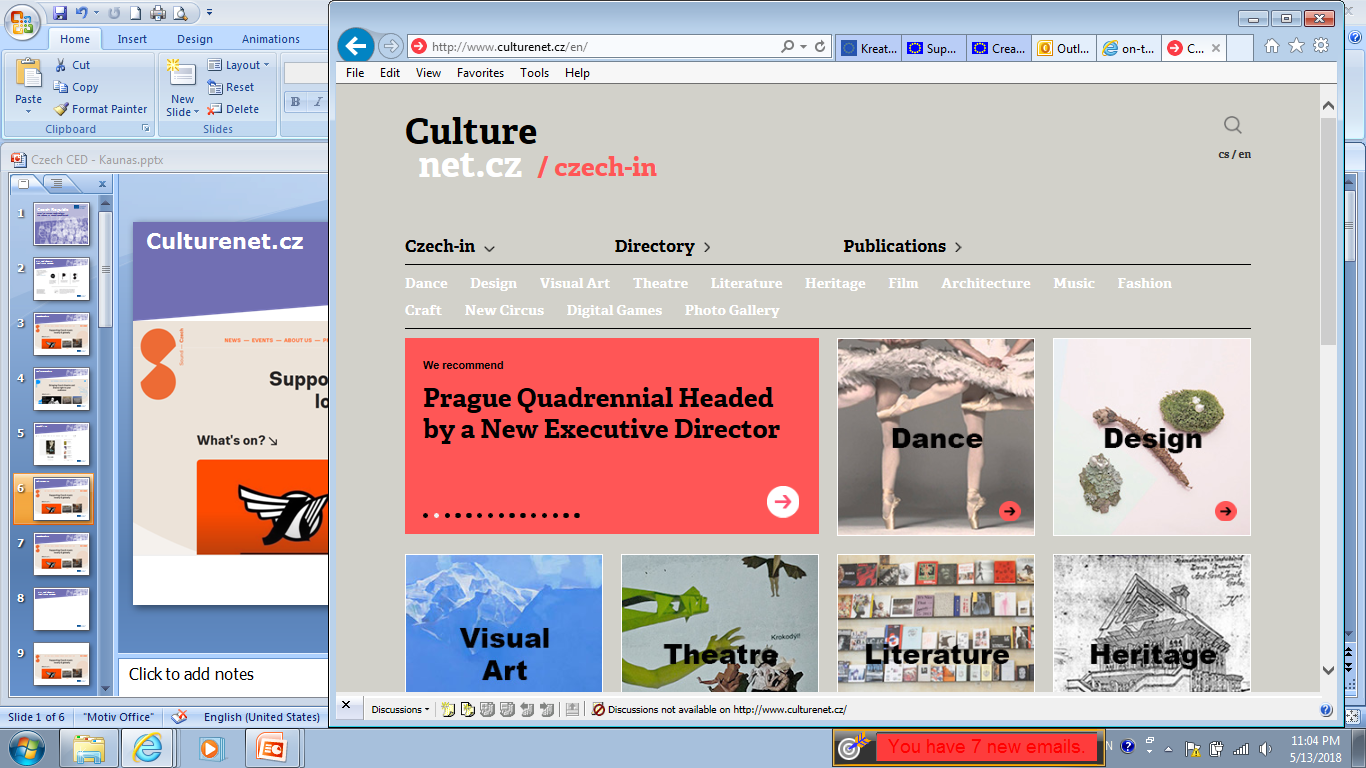 Czechmobility.info
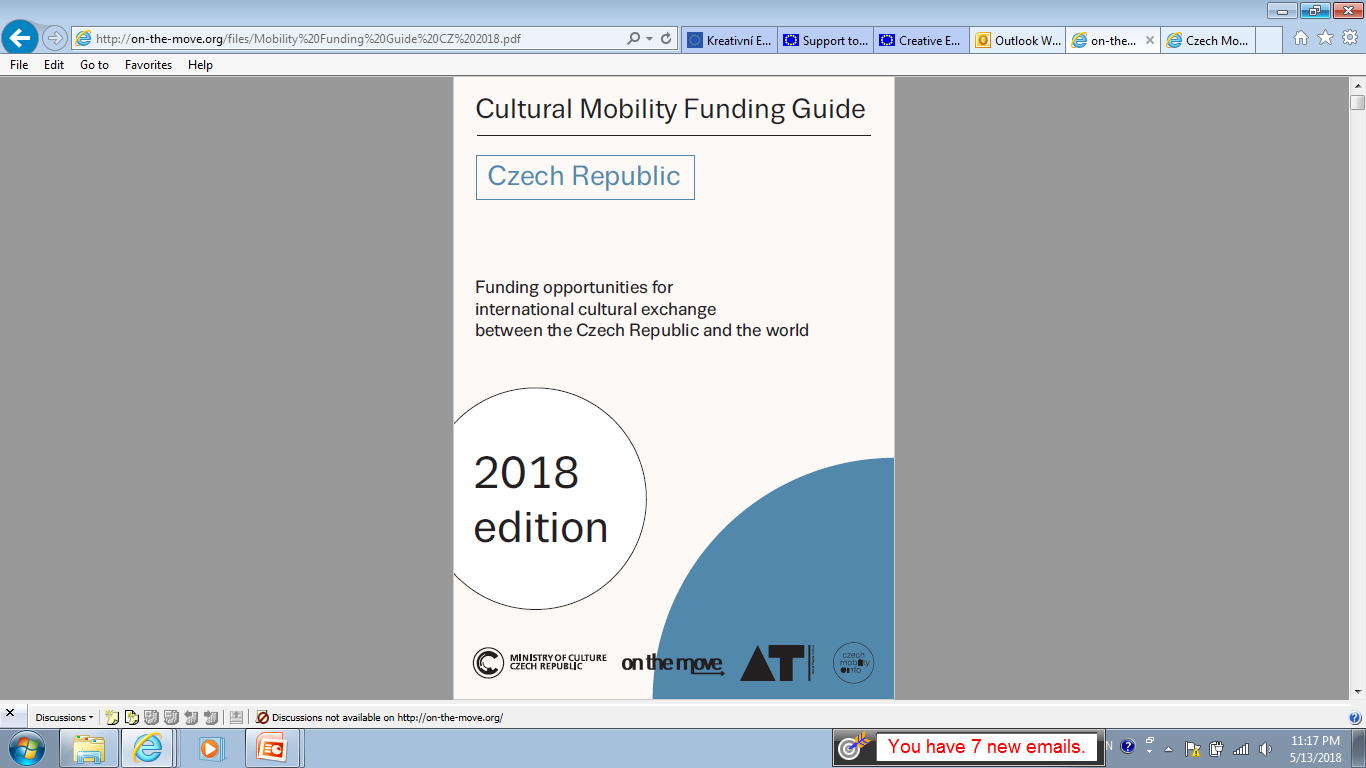 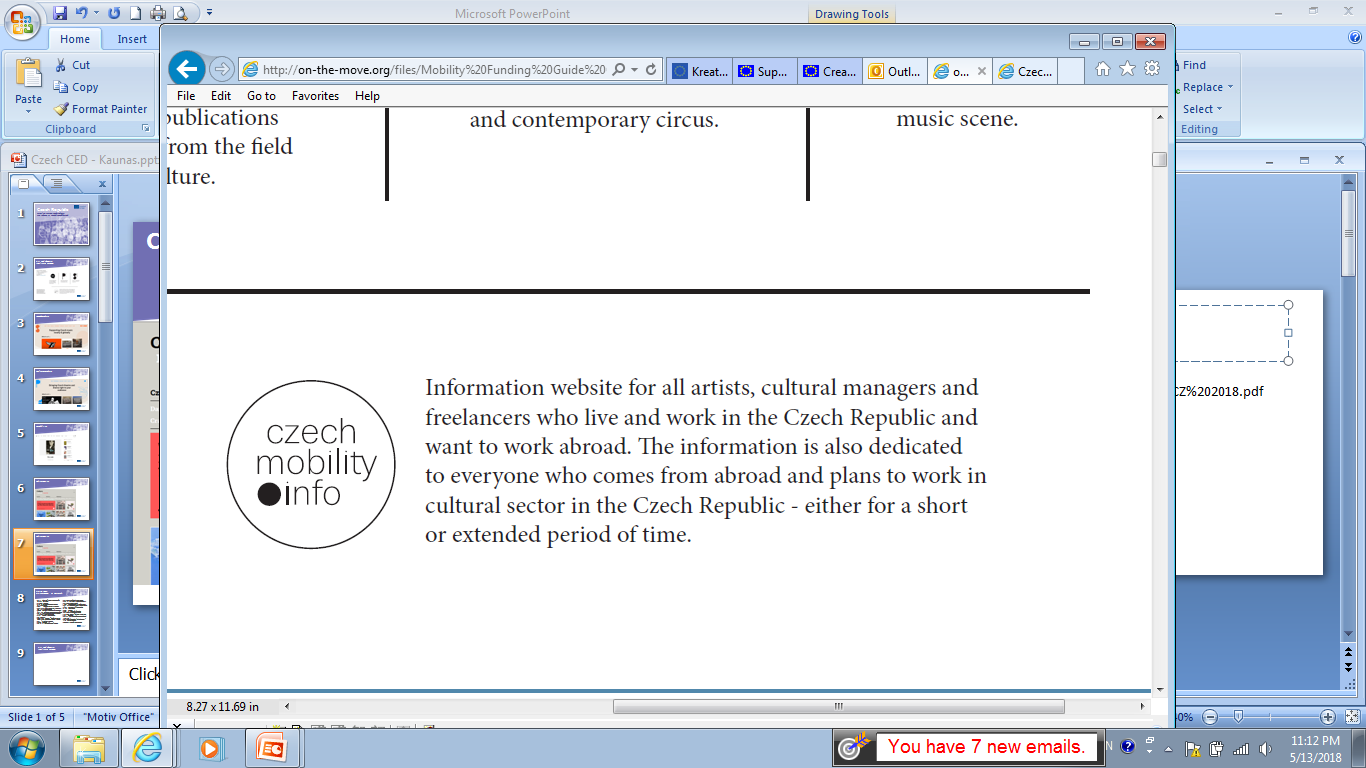 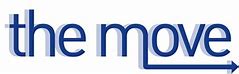 FIRST STEP
Go European & network
Arts Take Part - Active Participation for Creative Europe
CIRCOSTRADA 
The Network of European Museum Organisations
AEC - Strenghtening Music in Society
Factories of the Imagination: Investing in Cultural Changemakers
ADCE Network - Empowering the European design and creative communication industry
ENGAGE - Empowering today's audiences through challenging theatre
EJN EUROPE JAZZ NETWORK
ENCATC
Upgrade – Connect – Reach out, Raising Awareness for Collective Singing in Europe
Act for Culture in Europe
ECSA network
EDN21: strengthen-impact-imagine
European Industrial Heritage 2020
EFA RISE 2: The rise of the community
European Music Council
IMZ - International Music + Media Centre
Performing Arts in (a world in) Transition 
Sharing Heritage - Sharing Values
Live Style Europe
FRH Connect
EUNIC- Crossroads for Culture
European Storytelling Network
JOINING VOICES – Early music in Europe 
JMI CONNECT
Eurozine - Network of European Cultural Journals
European Network of Cultural Centres - the next generation
Connecting Architects in Europe
Tips & Tricks
Trust matters – know your partners well
Cooperation is (give space to your partners)

Be Creative, but…
Follow our missions – be  (nenechte se / 
Do not go beyond your capacities (org. And fin.)
Do not overwhelm
THANK YOU!
Magdalena MüllerováE magdalena.mullerova@kreativnievropa.cz
Eva ŽákováE eva.zakova@kreativnievropa.cz 

www.kreativnievropa.cz 
facebook.com/kreativnievropa